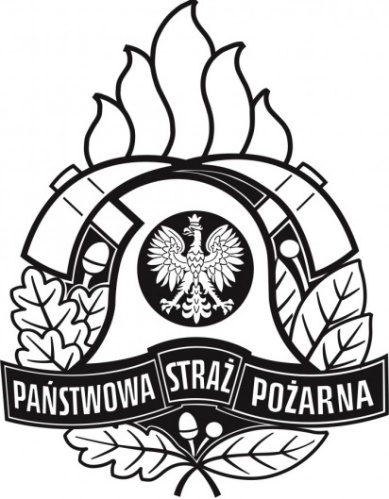 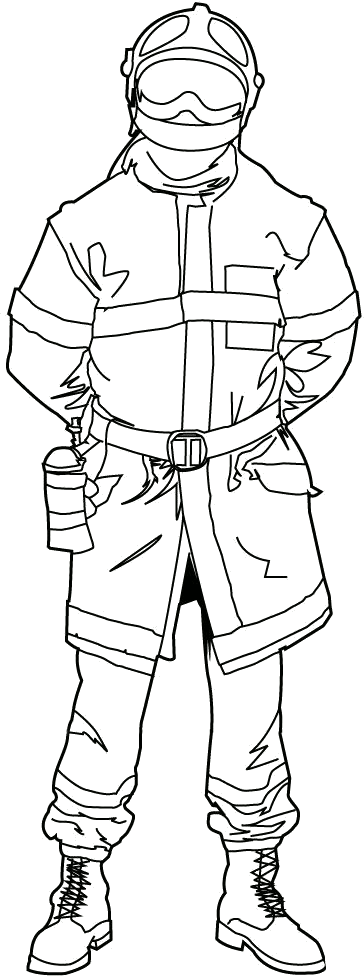 DZIAŁALNOŚĆ 
KONTROLNO-ROZPOZNAWCZA
2022
KW PSP  KIELCE
AKCJE KONTROLNE W 2022  R.
OBIEKTY  ZIMOWEGO  WYPOCZYNKU DZIECI I MŁODZIEŻY,
OBIEKTY PRZEKAZYWANE DO EKSPLOATACJI,
OBSZARY  LEŚNE,
OBIEKTY LETNIEGO WYPOCZYNKU DZIECI I MŁODZIEŻY, W TYM POLA NAMIOTOWE, W OKRESIE ICH FUNKCJONOWANIA ZE SZCZEGÓLNYM UWZGLĘDNIENIEM TYCH ZLOKALIZOWANYCH NA OBSZARACH LEŚNYCH,
SIECI WODOCIĄGOWE PRZECIWPOŻAROWE (HYDRANTY ZEWNĘTRZNE),
OBIEKTY SZKÓŁ ŚREDNICH,
OBIEKTY SCHRONISK I NOCLEGOWNI,
ZAKŁADY O DUŻYM I ZWIĘKSZONYM RYZYKU WYSTĄPIENIA POWAŻNEJ AWARII PRZEMYSŁOWEJ,
PUNKTY  OBROTU  MATERIAŁAMI  PIROTECHNICZNYMI.
KW PSP | KIELCE
Działalność kontrolno-rozpoznawcza
2022
KW PSP | KIELCE
EFEKTYWNOŚĆ KONTROLI
KW PSP | KIELCE
ILOŚĆ NIEPRAWIDŁOWOŚCI
UŻYTECZNOŚCI  PUBLICZNEJ
764
160
ZAMIESZKANIA  ZBIOROWEGO
27
MIESZKALNE  WIELORODZINNE
OBIEKTY
1517
PRODUKCYJNE  I MAGAZYNOWE
5
GOSPODARSTWA  ROLNE
LASY
47
KW PSP | KIELCE
POSTĘPOWANIE   POKONTROLNE
2022
KW PSP | KIELCE
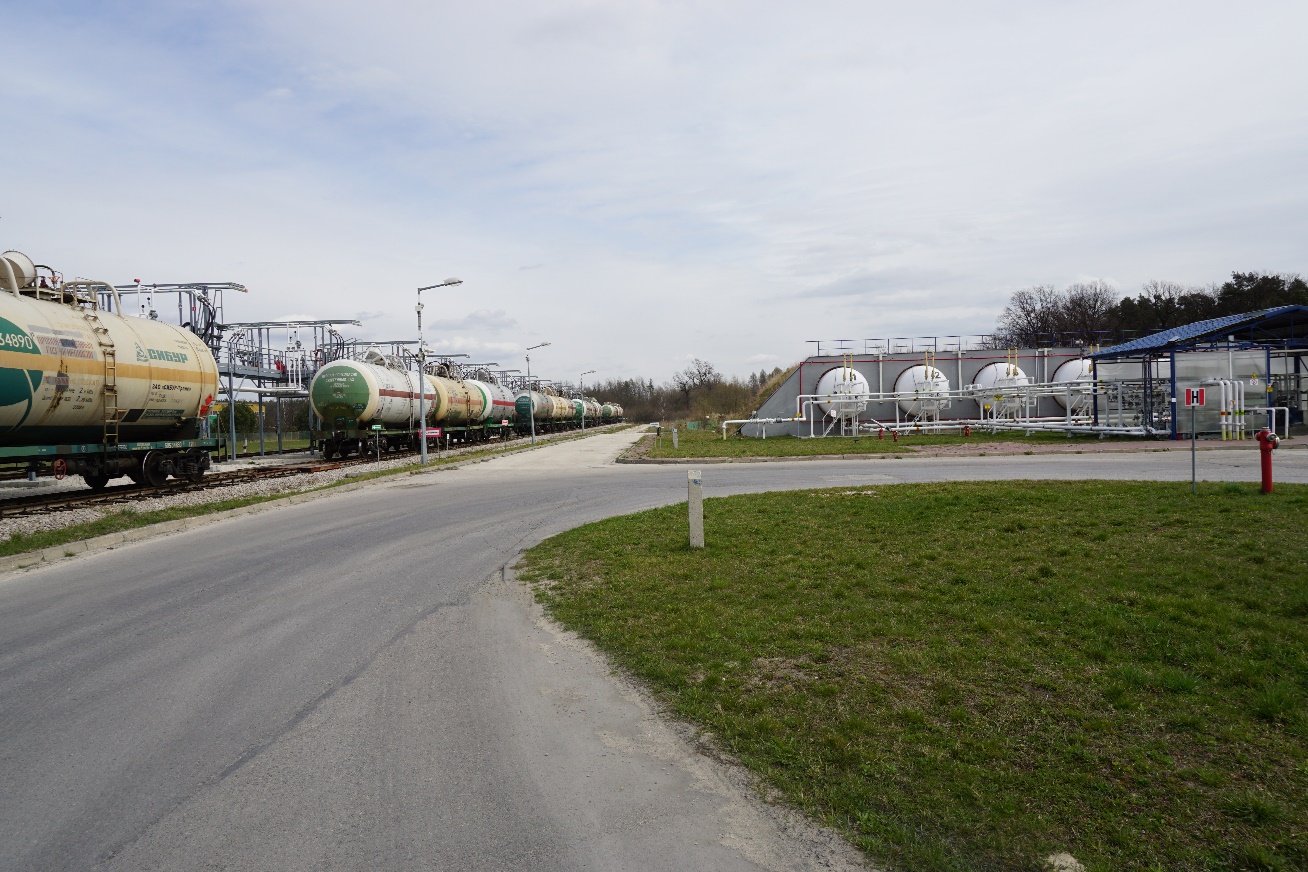 ZAPOBIEGANIE
AWARIOM  PRZEMYSŁOWYM
KONTROLE W  ZAKŁADACH:
ZDR i ZZR  - 17 KONTROLI
- 10 NIEPRAWIDŁOWOŚCI
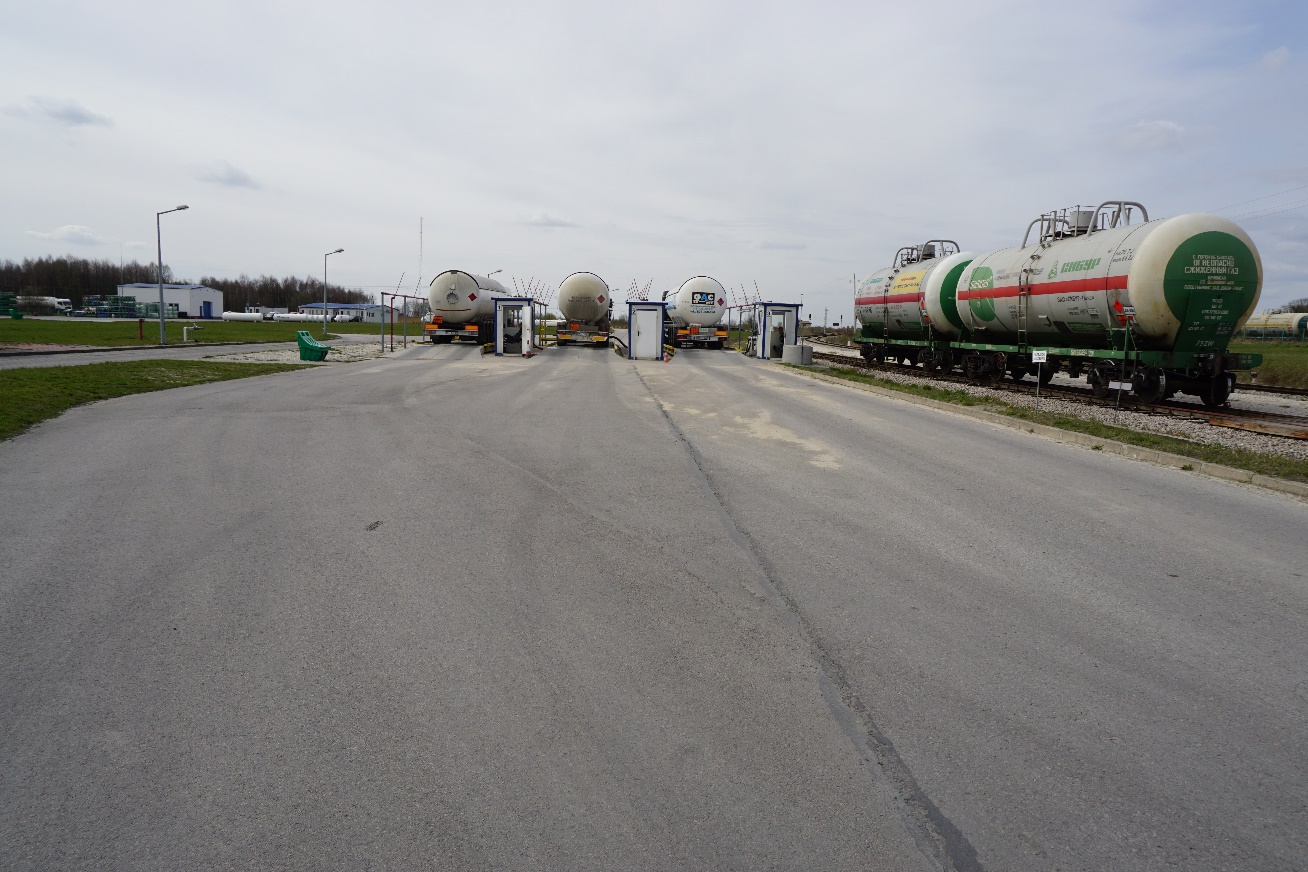 KW PSP | KIELCE
POSTANOWIENIA W SPRAWIE ZASTOSOWANIA ROZWIĄZAŃ ZAMIENNYCH
KW PSP | KIELCE
MONITORING  POŻAROWY
KW PSP | KIELCE
PODSUMOWANIE DZIAŁAŃ KONTROLNO-ROZPOZNAWCZYCH
Zgodnie z przyjętymi kierunkami prowadzono kontrole wybranych grup obiektów, zaliczanych do kategorii zagrożenia ludzi ZL, gdzie skutki nawet małego pożaru mogą spowodować zagrożenie dla życia i zdrowia ludzi. Czynnościami kontrolno-rozpoznawczymi objęto także obiekty produkcyjno-magazynowe PM, gdzie pożary zazwyczaj powodują duże straty materialne i często wiążą się z czasową bądź całkowitą likwidacją miejsc pracy.  
Szczególnym nadzorem prewencyjnym w 2022 roku objęto wybrane grupy obiektów, tj.:
obszary leśne w tym znajdujące się w zarządzie innych podmiotów niż Państwowe Gospodarstwo Leśne Lasy Państwowe
obiekty szkół średnich, 
sieci wodociągowe przeciwpożarowe (hydranty zewnętrzne).
Kontynuowano coroczne działania kontrolno-rozpoznawcze w wybranych grupach obiektów takich jak: obiekty letniego i zimowego wypoczynku dzieci i młodzieży, punkty obrotu materiałami pirotechnicznymi, miejsca przeznaczone do zbierania, magazynowania lub przetwarzania odpadów, obiekty mogące stwarzać trudności w prowadzeniu działań ratowniczo-gaśniczych.
KIERUNKI DZIAŁANIA NA 2023 ROK
Czynności kontrolno-rozpoznawcze w grupach obiektów, tj.:
zimowego wypoczynku dzieci i młodzieży,
obszarów leśnych,
letniego wypoczynku dzieci i młodzieży,
muzea,
szpitale,
produkcyjno-magazynowe o powierzchni przekraczającej 1000 m2 
	lub gęstości obciążenia ogniowego przekraczającej 1000 MJ/m2,
schroniska i noclegownie.
KIERUNKI DZIAŁANIA NA 2023 ROK
2. Kontynuowanie działań związanych ze sprawowaniem nadzoru w odniesieniu do:

miejsc przeznaczonych do zbierania, magazynowania lub przetwarzania odpadów,
obiektów mogących stwarzać trudności w prowadzeniu działań ratowniczo-gaśniczych,
punktów obrotu (detalicznego i hurtowego) z materiałami pirotechnicznymi.
KIERUNKI DZIAŁANIA NA 2023 ROK
3. Podniesienie bezpieczeństwa na terenie województwa, mając na uwadze dane statystyczne dotyczące miejsc występowania zdarzeń, poprzez działania edukacyjno - propagandowe wśród społeczeństwa ukierunkowane na:
ograniczenie wypalania traw,
zachowanie zasad bezpieczeństwa w budynkach mieszkalnych ze szczególnym uwzględnieniem zasad bezpiecznej obsługi wszelkiego rodzaju urządzeń grzewczych,
zachowanie zasad bezpieczeństwa podczas wypoczynku oraz czasu wolnego dzieci i młodzieży.